ỦY BAN NHÂN DÂN QUẬN LONG BIÊN
TRƯỜNG MẦM NON THẠCH CẦU
LÀM QUEN VỚI TOÁN
Đề tài: So sánh sắp xếp thứ tự chiều dài 3 đối tượng
Lứa tuổi: MGN B1
Giáo viên: Đào Thanh Thủy
Ngày thực hiện: 13/01/2021
Năm học: 2020 - 2021
1. Kiến thức
Trẻ nhận ra được đâu là chiều dài của một đối tượng và biết sắp xếp thứ tự chiều dài 3 đối tượng
2. Kỹ năng:
- Sắp xếp thứ tự chiều dài 3 đối tượng theo chiều tăng hoặc giảm.
- Trả lời được câu hỏi của cô
- Phát triển ngôn ngữ, mở rộng vốn từ.
3. Thái độ:
- Có thái độ tích cực tham gia giờ học, thích làm quen với các biểu tượng về toán
1. Cô:
- BG điện tử, 3 băng giấy xanh, đỏ, vàng có chiều dài  khác nhau.
2. Trẻ:
- Mỗi trẻ1 rổ: 3 băng giấy xanh, đỏ, vàng có chiều dài  khác nhau.
1, Ổn định tổ chức:
Cô và trẻ chơi trò chơi: “Giấu tay”.
-   Trò chuyện về độ dài ngắn của các ngón tay, dẫn dắt vào bài.
2, Phương pháp, hình thức tổ chức:
a) Ôn so sánh chiều dài 2 đối tượng:
Trò chơi: Ai nhanh nhất
Bé hãy nối mũi tên ngắn hơn vào hình tròn màu đỏ, mũi tên dài hơn vào hình tròn màu vàng
Khoanh tròn vào đối tượng có độ dài ngắn hơn
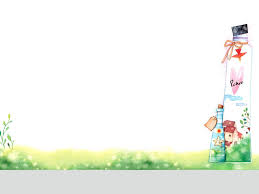 b) So sánh chiều dài 3 đối tượng
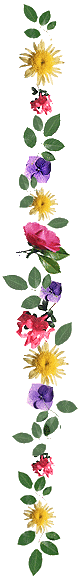 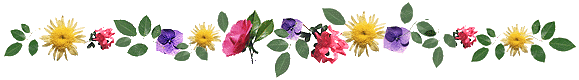 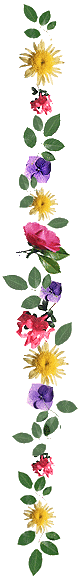 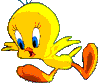 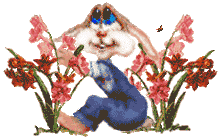 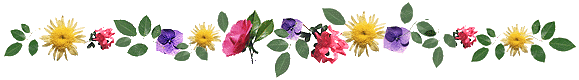 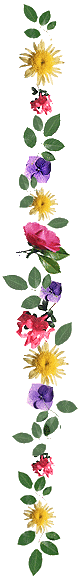 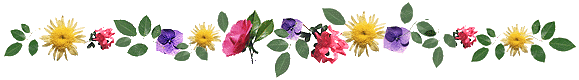 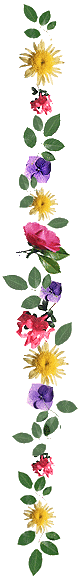 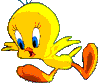 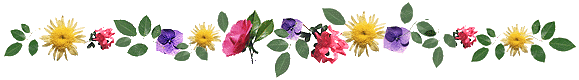 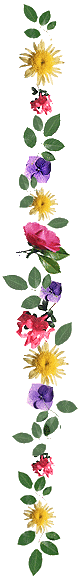 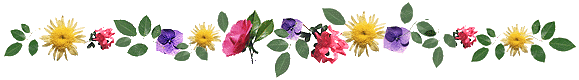 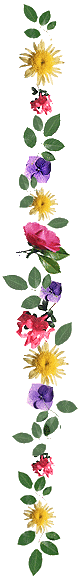 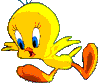 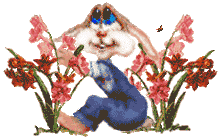 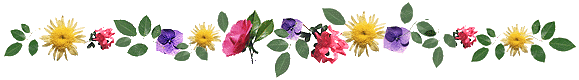 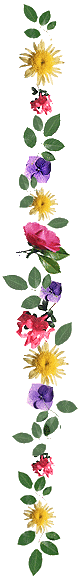 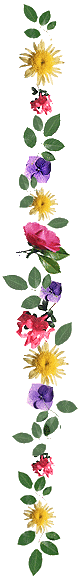 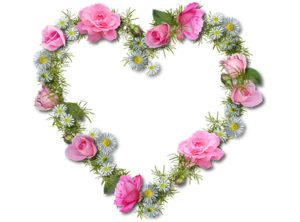 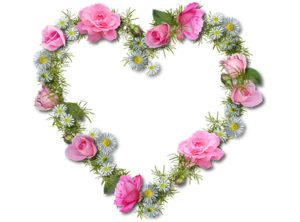 c) Ôn luyện – củng cố
TC1: Ai tài nhất: Trẻ lắc xắc 
xô giành quyền trả lời các câu
 hỏi cô đưa ra.
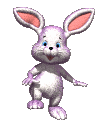 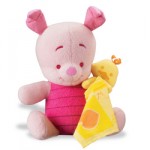 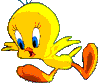 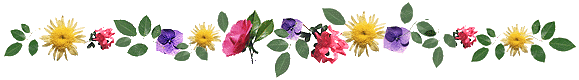 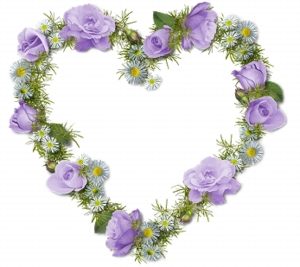 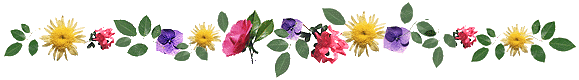 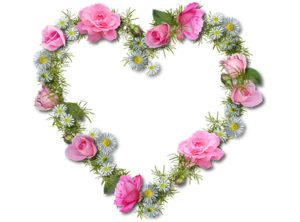 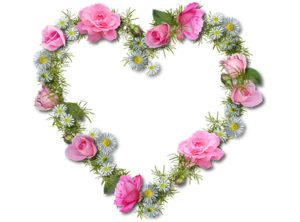 Trong 3 băng giấy BG đỏ, BG xanh, BG vàng thì BG nào ngắn nhất?
Câu hỏi số 1:
1
2
3
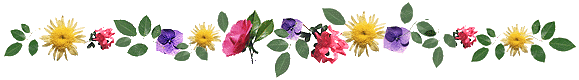 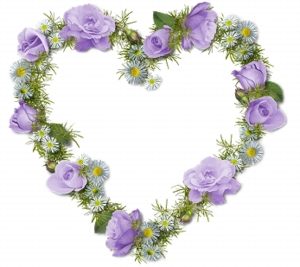 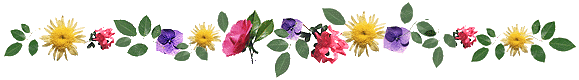 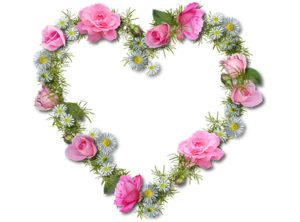 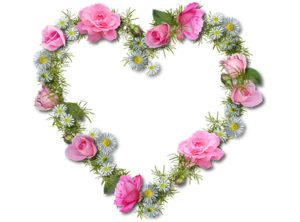 Trong 3 băng giấy BG đỏ, BG xanh, BG vàng thì BG nào dài nhất?
Câu hỏi số 2:
1
2
3
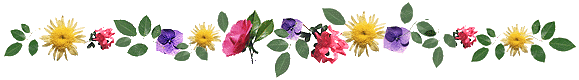 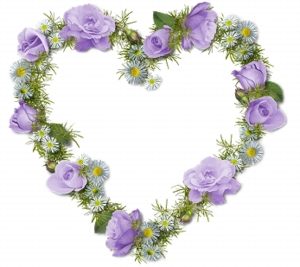 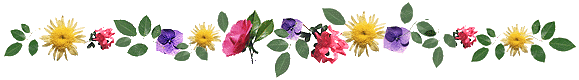 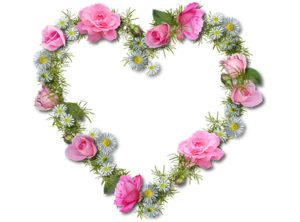 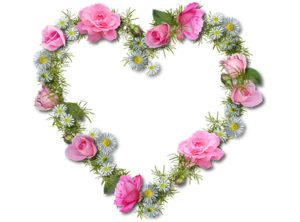 Trong 3 băng giấy BG đỏ, BG xanh, BG vàng thì BG nào ngắn hơn?
Câu hỏi số 3:
1
2
3
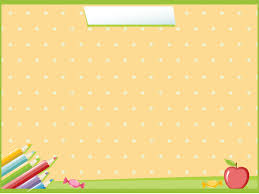 TC2: Nhanh mắt nhanh tay: Trẻ nhìn trên màn hình và gọi tên các đối tượng theo yêu cầu của giáo viên.
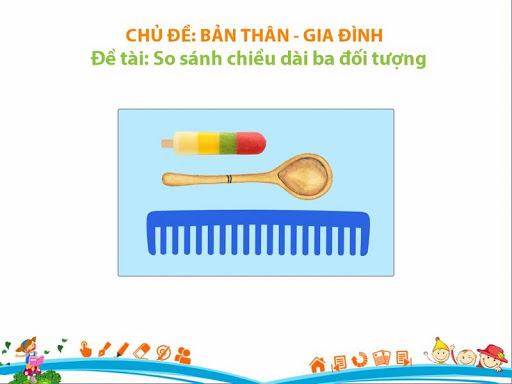 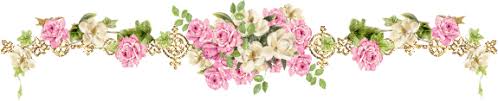 TC3: Cho trẻ thi đua bật xa, đếm viên
 gạch để xác định độ dài của 3 bạn chơi.
3, Kết thúc
Cô nhận xét tiết học, động viên khen ngợi trẻ.
Cô và trẻ hát và vận động bài: Đố bạn